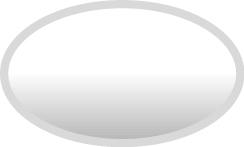 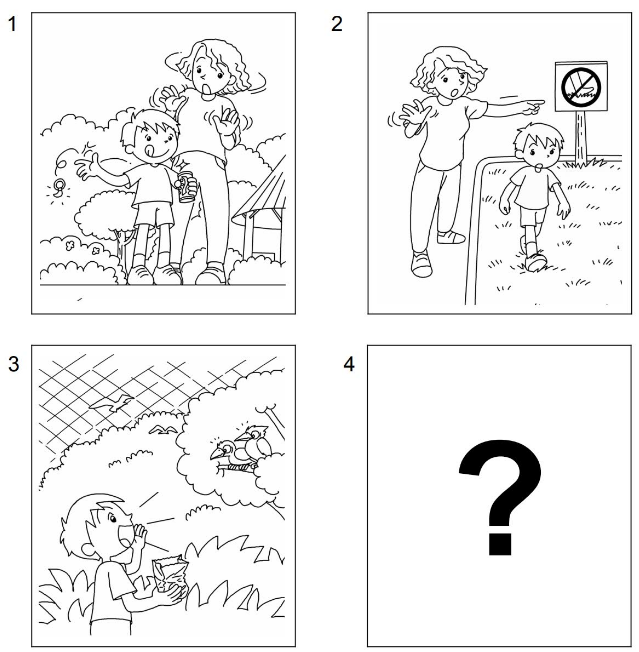 Picture Description
Here are some pictures of Jack. Study the pictures and describe them. Answer the teacher’s questions.
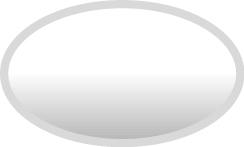 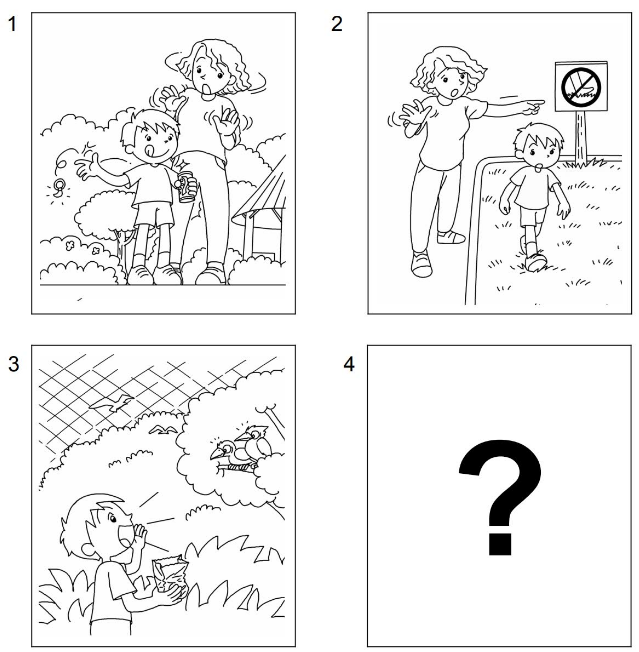 Suggested questions:

1	Where are Jack and his mum? 
2	What does Mum say to Jack? (pointing to Picture 1)
3	What does this sign say? (pointing to the sign in Picture 2)
4	What can you say to Jack? (pointing to Picture 3)
5	Jack has a bag of bird food. What do you think he will do? (pointing to Picture 4)
6	What will his mum say to him?
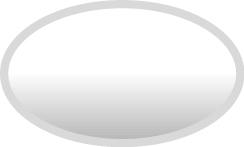 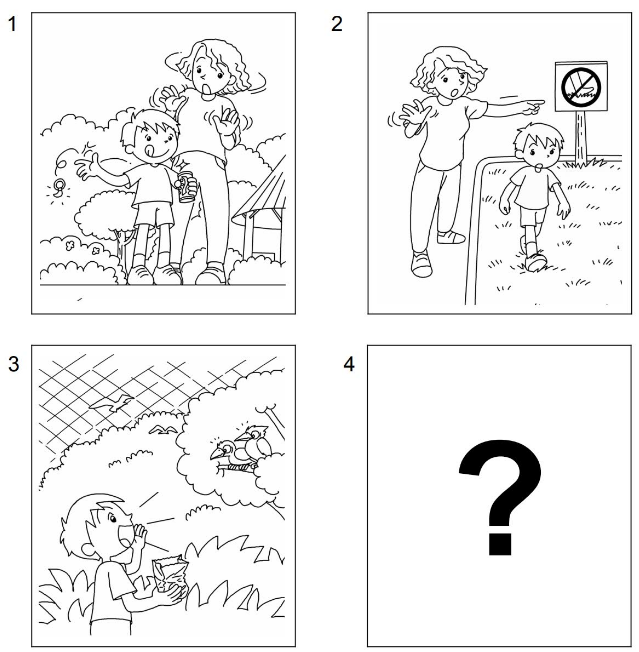 Suggested questions:
1	Where are Jack and his mum? 
2	What does Mum say to Jack? (pointing to Picture 1)
3	What does this sign say? (pointing to the sign in Picture 2)
4	What can you say to Jack? (pointing to Picture 3)
5	Jack has a bag of bird food. What do you think he will do? (pointing to Picture 4)
6	What will his mum say to him?

Suggested answers to the questions:
1	They are in a park.
2	Don’t / Do not (throw) litter.
3	It says: Do not walk on the grass.
4	Do not make a noise.
5	He will feed / feeds the birds.
6	Do not feed the birds.
(Accept any reasonable answers.)